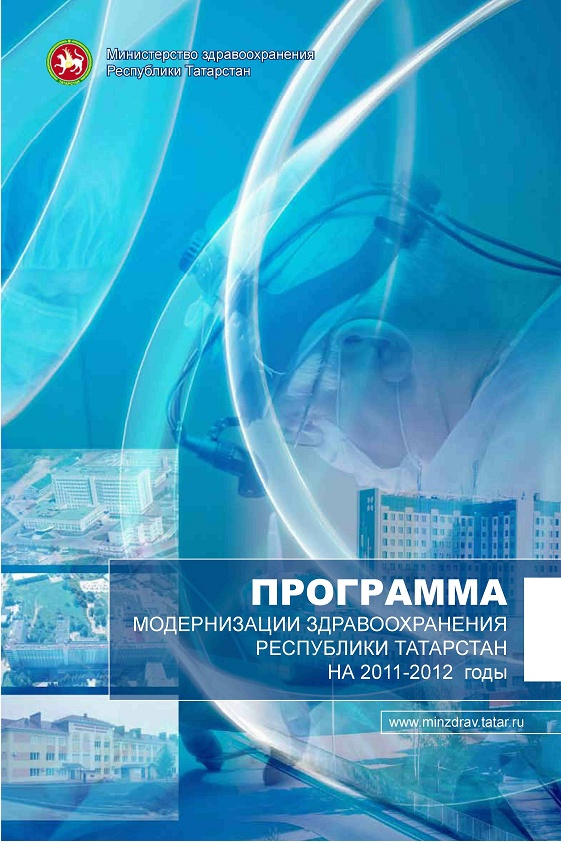 Балтасинский
Атнинский
Кукморский
Арский
Агрызский
Высокогорский
Сабинский
Менделеевский
Тюлячинский
Елабужский
Зеленодольский
Пестречинский
Мамадышский
Казань
Актанышский
Мензелинский
Верхнеуслонский
Рыбно-Слободский
Набережные Челны
Тукаевский
Лаишевский
Кайбицкий
Нижнекамский
Чистопольский
Муслюмовский
Камско-Устьинский
Сармановский
Заинский
Апастовский
Алексеевский
Новошешминский
Альметьевский
Буинский
Азнакаевский
Спасский
Аксубаевский
Тетюшский
Алькеевский
Дрожжановский
Черемшанский
Ютазинский
Лениногорский
Нурлатский
Бугульминский
Бавлинский
301 тыс. человек и более- г.Казань, г.Н.Челны
80 - 300 тыс. человек
31 - 79 тыс. человек
30 тыс. человек и менее
ОСНОВНЫЕ   ПОКАЗАТЕЛИ
РЕСПУБЛИКИ    ТАТАРСТАН
Общая площадь – 67,836 тыс. кв. км.
Численность населения - 3,76 млн. человек
Плотность населения - 55,6 чел. на кв. км.
Муниципальные районы – 43
Городские округа – 2
Протяженность автомобильных дорог с твердым покрытием – 16 967 км
Численность населения, тыс. чел.
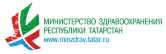 *по данным Татарстанстат
2
Балтасинский
Атнинский
Арский
Кукморский
Агрызский
Высокогорский
Сабинский
Менделеевский
Елабужский
Тюлячинский
Зеленодольский
Мензелинский
Пестречинский
Казань
Мамадышский
Набережные Челны
Актанышский
Рыбно-Слободский
Верхнеуслонский
Тукаевский
Лаишевский
Кайбицкий
Муслюмовский
Нижнекамский
Камско-Устьинский
Сармановский
Заинский
Чистопольский
Апастовский
Алексеевский
Новошешминский
Альметьевский
Буинский
Азнакаевский
Спасский
Аксубаевский
Тетюшский
Черемшанский
Дрожжановский
Алькеевский
Ютазинский
Лениногорский
Нурлатский
Бугульминский
Бавлинский
РЕСУРСЫ    ЗДРАВООХРАНЕНИЯ
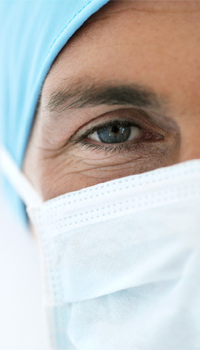 Многопрофильные межмуниципальные центры
-7

Количество учреждений оказывающих ВМП 
- 9
ГУЗ «РКБ МЗ РТ»
ГУЗ «РКБ №2»
ГУЗ «РКБ №3»
 ГМУ «ДРКБ МЗ РТ» 
ГУЗ «РКОД  МЗ РТ»
ГУЗ «РКОБ МЗ РТ»
ГУ «МКДЦ
ГАУЗ РТ «БСМП» г.Набережные Челны
1,9 млн.чел.
1,2 млн.чел.
0,6 млн.чел.
МСЧ ОАО «Татнефть» и г.Альметьевска
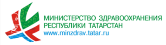 3
ФИНАНСИРОВАНИЕ СИСТЕМЫ ЗДРАВООХРАНЕНИЯ
Средства ОМС с учетом реализации преимущественно одноканального финансирования, млн. руб.
Реализовано с 2008 года: 
1.одноканальное финансирование через ОМС по всем видам и профилям медицинской помощи, включая ФАП, скорую помощь, психиатрию, дерматовенерологию, 
наркологию, туберкулез, станции переливания крови, СПИД,  санатории и т.д.
2.в стационаре  - законченный случай
3.в поликлинике – подушевое финансирование, оплата посещений
4. ВМП - законченный случай
Этапы перехода на полный тариф на оплату медицинской помощи
Приобретение оборудования–до 100 тыс. рублей

Коммунальные платежи
Хозяйственные расходы
Приобретение ГСМ
Текущее содержание и ремонт

Заработная плата
        Начисления на ЗП          
Медикаменты      
Питание                
Мягкий инвентарь
Расходные материалы для оказания ВМП
Коммунальные платежи
Хозяйственные расходы
Приобретение ГСМ
Текущее содержание и ремонт

Заработная плата
        Начисления на ЗП          
Медикаменты      
Питание                
Мягкий инвентарь
Заработная плата
        Начисления на ЗП          
Медикаменты      
Питание                
Мягкий инвентарь
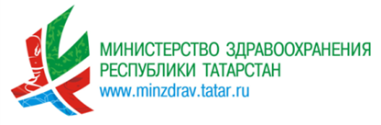 2008- 2009 годы
До 2007 года
2007 год
4
ДЕМОГРАФИЧЕСКИЕ   ПОКАЗАТЕЛИ
Профиль - «Сердечно-сосудистая хирургия»
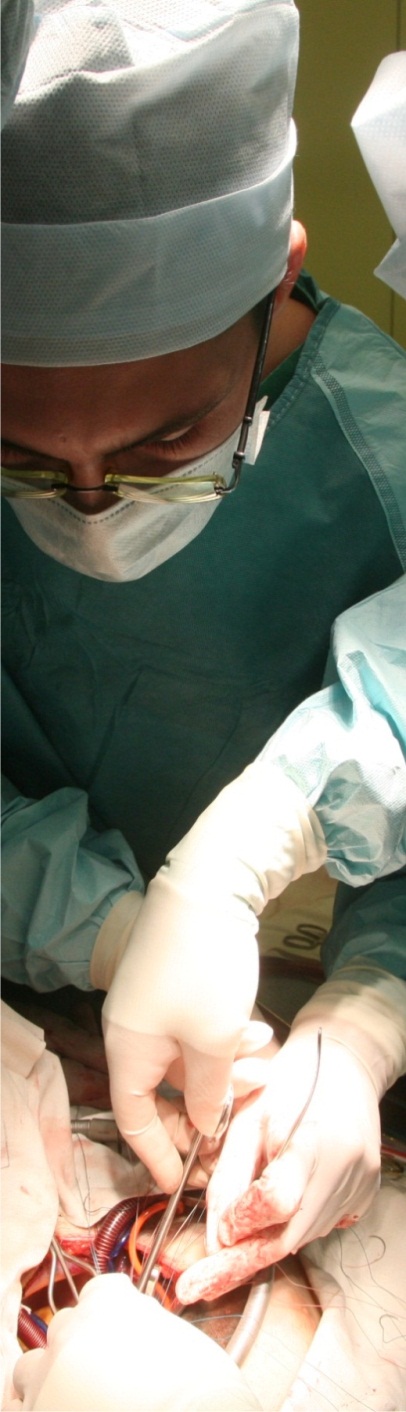 5,6
13,2
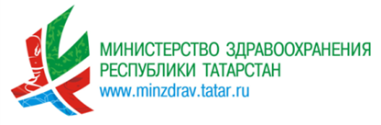 *по данным Татарстанстат
5
ОСНОВНЫЕ ПРИЧИНЫ СМЕРТНОСТИ
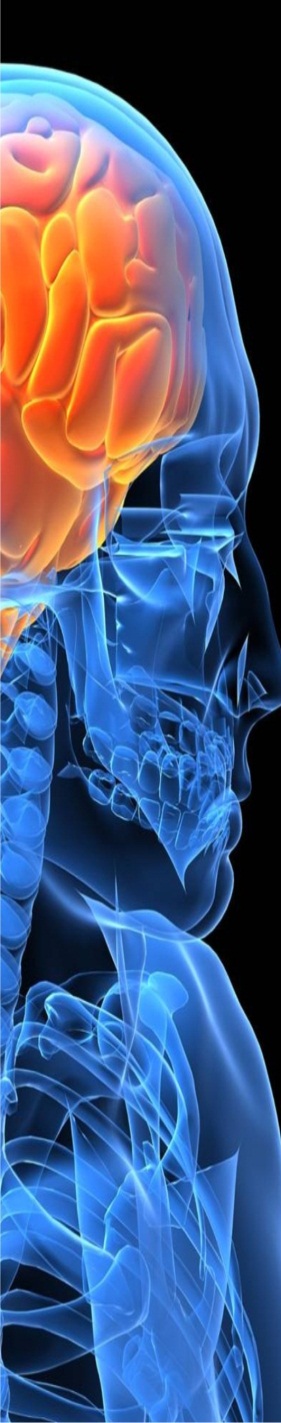 544,2
2%
ПФО 651,1
РФ 639,0
203,5
154,6
РФ 188,9
ПФО  213,5
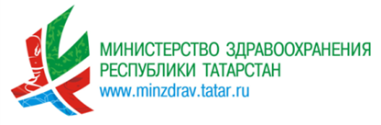 6
*по данным Татарстанстат
НАШИ ПРИОРИТЕТЫ
36%
36% средств программы направляются 
на кластер МАТЕРИНСТВО И ДЕТСТВО
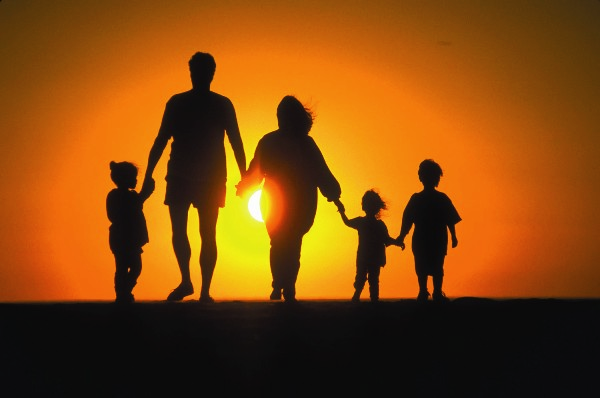 модернизация перинатального центра РКБ и Закамского перинатального центра в г. Набережные Челны;
создание дополнительного реанимационно-консультативного центра в Закамском регионе с мобильными акушерскими бригадами; 
открытие 26 коек реанимации и патологии новорожденных; 
капитальный ремонт  в учреждениях II и III уровня, развитие неонатальной хирургии, внедрение стандартов в акушерстве, расширение службы планирования семьи;
открытие в республике Центров кризисной беременности.
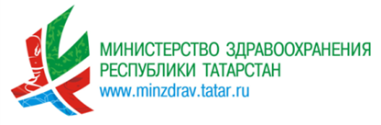 7
НАШИ ПРИОРИТЕТЫ
СЕРДЕЧНО-СОСУДИСТЫЕ ЗАБОЛЕВАНИЯ
КЛАСТЕРНЫЙ ПОДХОД
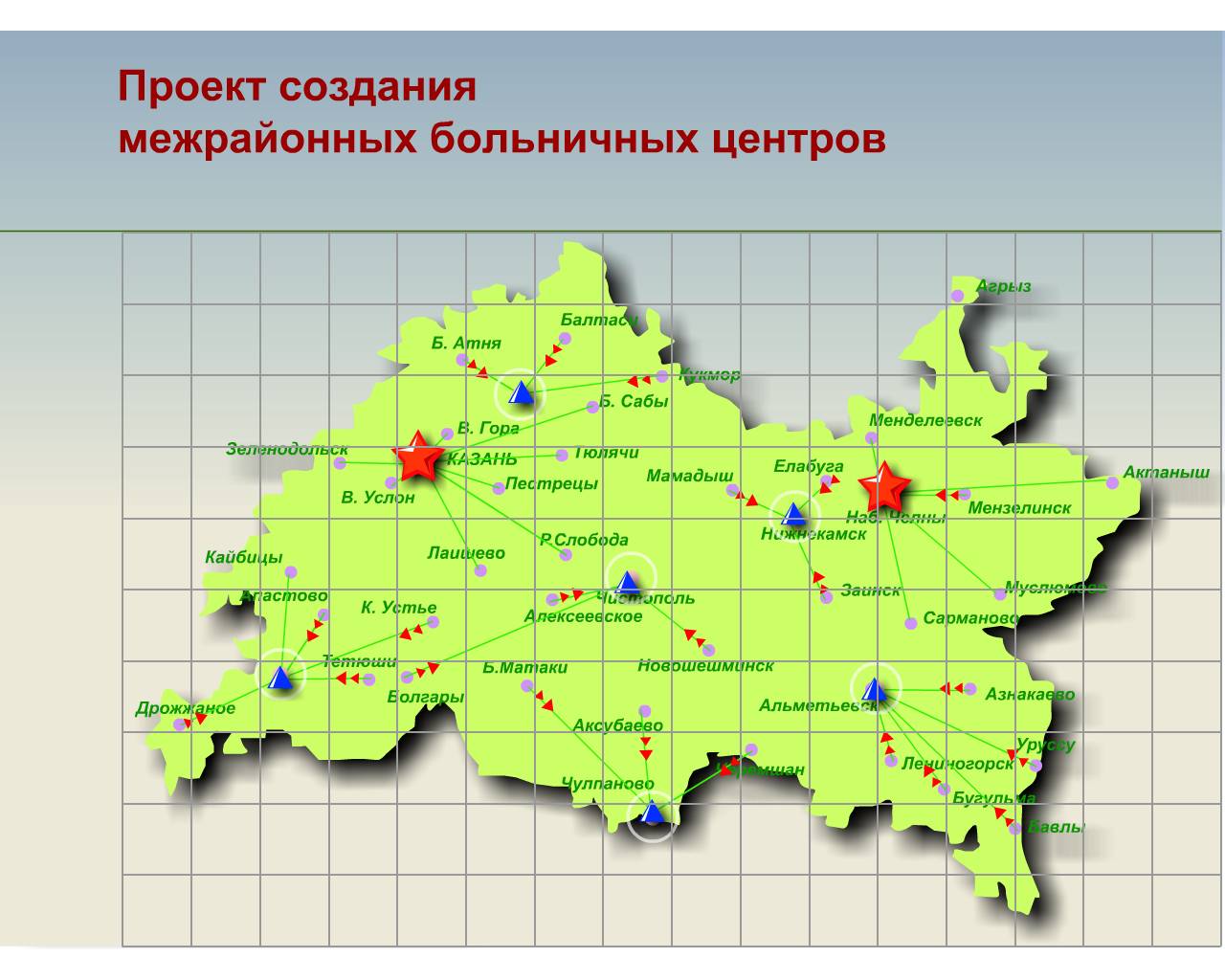 ГУ «МКДЦ»
ГУЗ «РКБ МЗ РТ»
МУЗ «ГКБ №7»
ГМУ «ДРКБ» МЗ РТ
Арск
Буинск
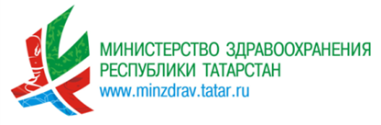 8
НАШИ ПРИОРИТЕТЫ
ОНКОЛОГИЧЕСКИЕ  ЗАБОЛЕВАНИЯ
Порядок оказания онкологической помощи
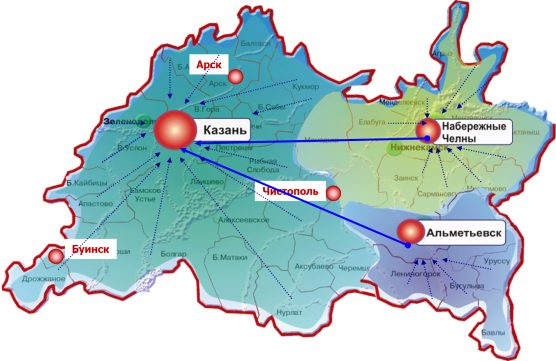 402 млн. руб.
Федеральные НИИ
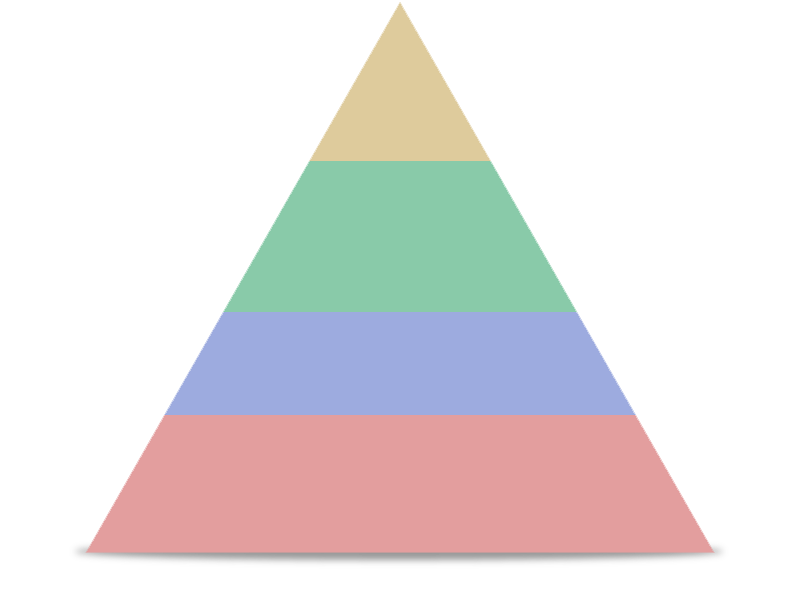 Окружной онкоцентр
Высокотехнологичные методы   диагностики и лечения
ГУЗ «РКОД МЗ РТ»
Филиалы ГУЗ РКОД МЗ РТ»-2
Первичная диагностика
Амбулаторное хирургическое,
химиотерапевтическое
и БФ-рентгенотерапия
Подготовка к лечению  ВМП
Межмуниципальные   
онкоотделения - 3
Раннее выявление
Сан-просвет работа
Санация группы риска
Диспансеризация
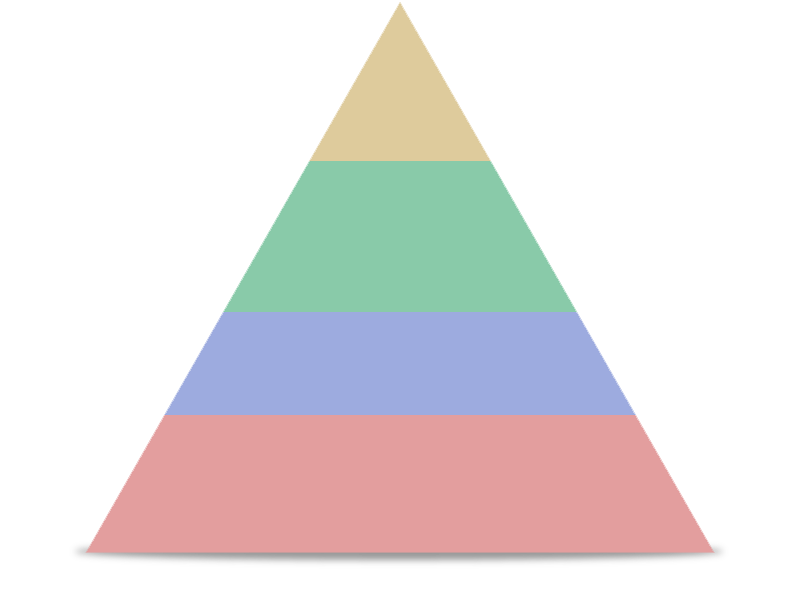 Первичные 
онкокабинеты и отделения - 74
Смотровые кабинеты - 189,
ВОП, врачи-участковые, ФАП
Выявление подозрения на
онкопатологию
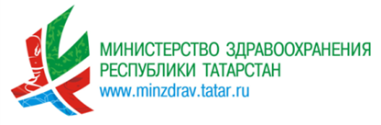 9
НАШИ ПРИОРИТЕТЫ
СМЕРТНОСТЬ  ОТ ВНЕШНИХ  ПРИЧИН
Организация приемных отделений 
с пунктами СМП на базе 31 ЦРБ
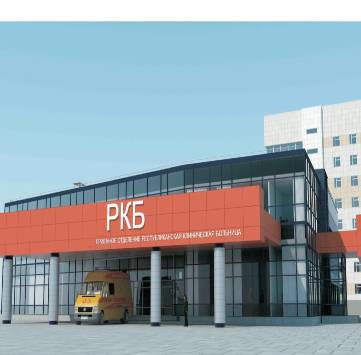 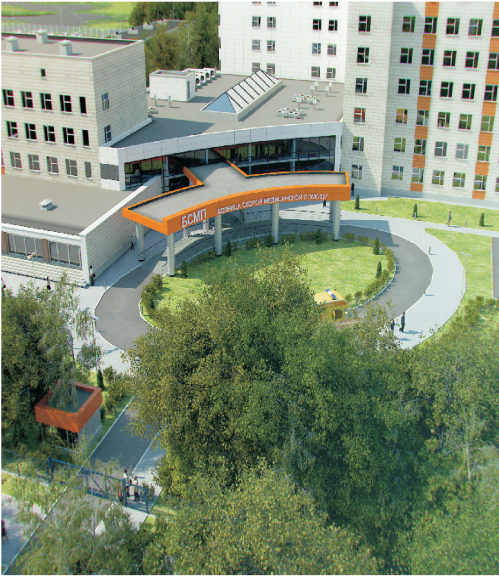 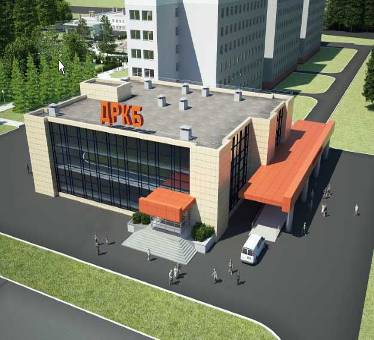 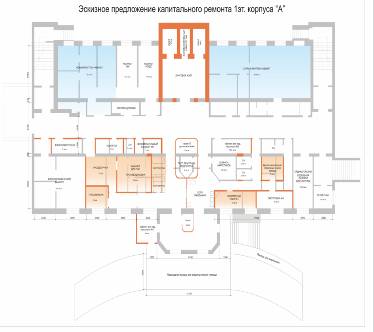 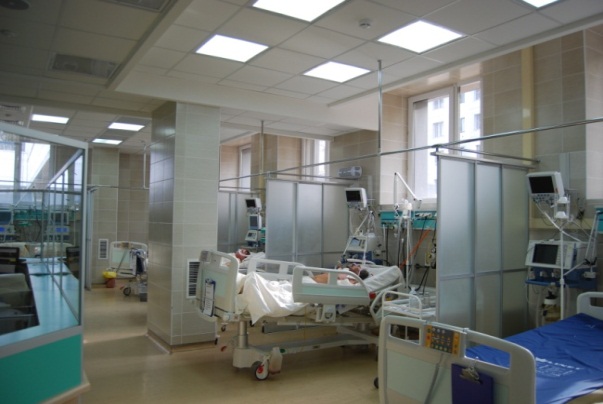 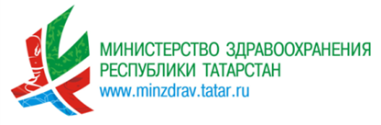 10
ИНФОРМАЦИОННЫЕ ТЕХНОЛОГИИ
Государственная интегрированная сеть телекоммуникаций
ЦОД правительства РТ
Центральный архив мед. изображений
Единая система электронного документооборота
ГЛОНАСС+112
Диспетчерский центр МЗ РТ
«Оптика» до 60% ЛПУ
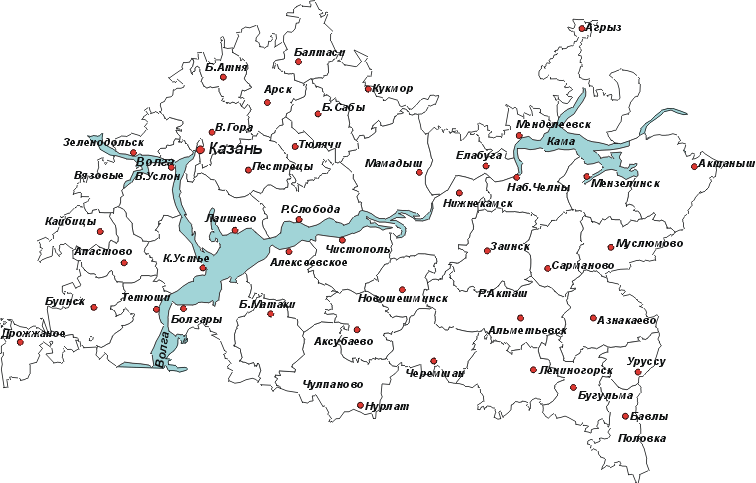 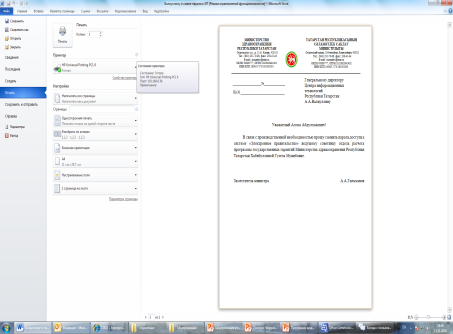 Удаленная 
запись
ГИСТ
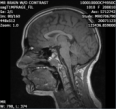 ЦАМИ
документ
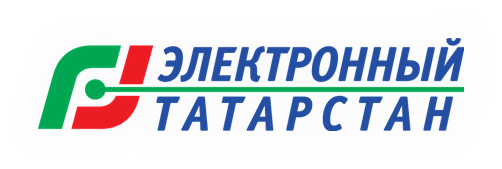 снимок
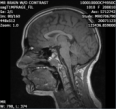 ОБОСНОВАННОЕ 
УПРАВЛЕНИЕ
Тотальное использование информатизации для управления
Удаленная запись к врачу
Электронная история болезни
Телеконсультации
Паспорт сист. здравоохранения
Анализ. 
Выбор решений
Выполнение системных проектов информатизации. Пилотные проекты
Формирование единой концепции и инфраструктуры
Сбор данных. 
Мониторинг процессов
Информатизация на уровне статистики
Интуитивное управление
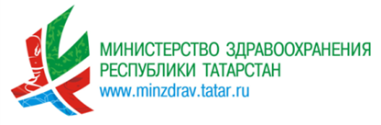 www.minzdrav.tatar.ru
11
ВНЕДРЕНИЕ СТАНДАРТОВ ОКАЗАНИЯ 
МЕДИЦИНСКОЙ ПОМОЩИ
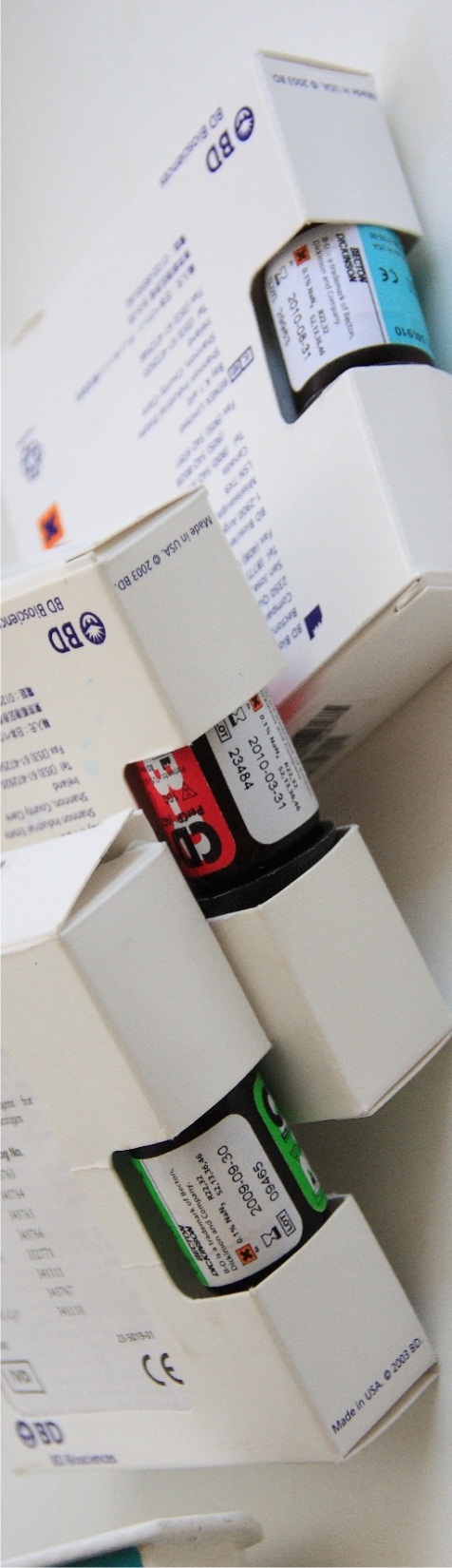 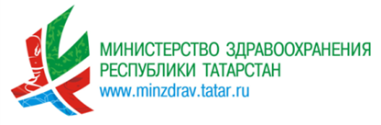 12
ИСХОДНОЕ СОСТОЯНИЕ 
БСМП г. НАБЕРЕЖНЫЕ ЧЕЛНЫ
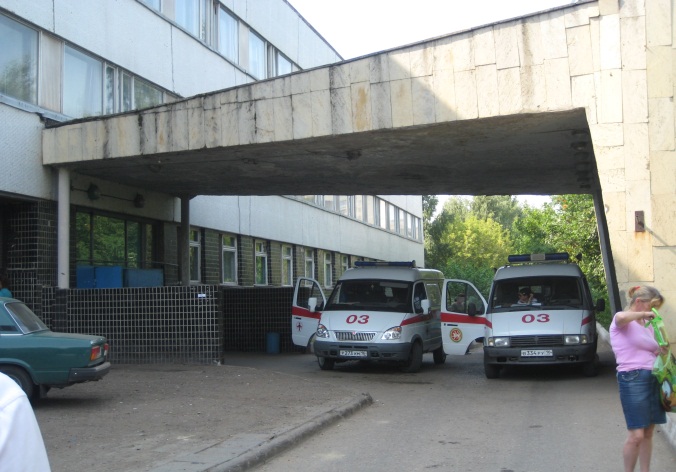 Срок эксплуатации – 30 лет (1980)
Общая площадь – 59 тыс. кв.м
Число корпусов – 6
Общее количество коек – 719
Территория – 9 га
Штаты - 1432 должностей (врачи -259, средний персонал - 571)
Обращений в БСМП в год – свыше 150 тысяч
Госпитализаций в год – свыше 25 тысяч
Операций в год – 9.5 тысяч
Число операционных – 13
Число реанимационных коек – 22
Соотношение плановых и экстренных операций – (40% - 60%)
Бюджет 2008 г. – 217,4 млн. руб.
Износ основных фондов – 71%
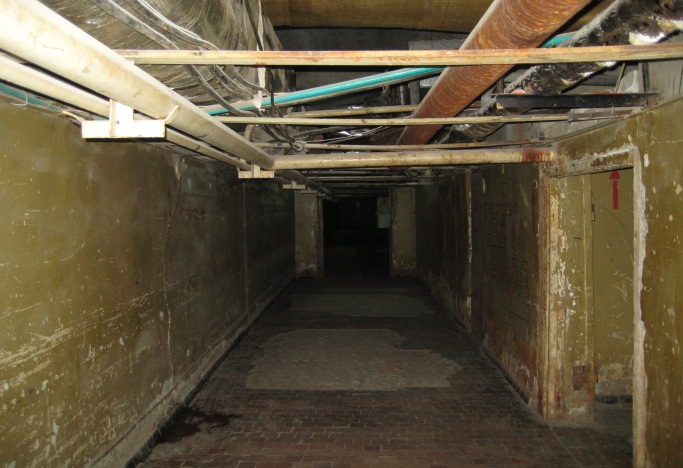 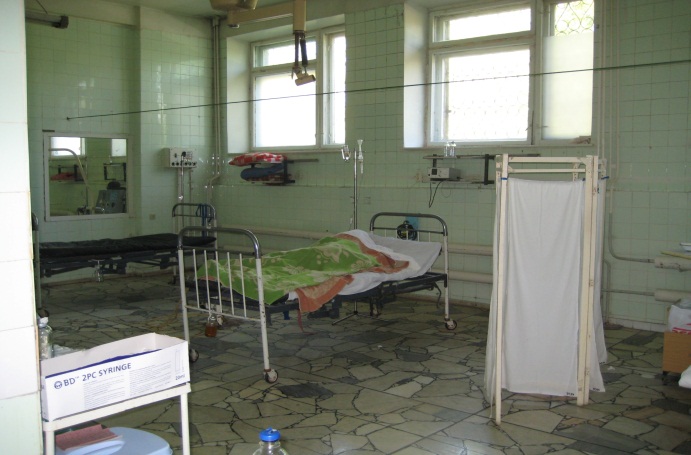 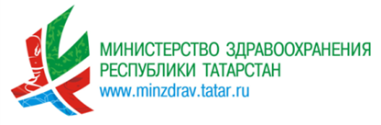 13
ПРИНЦИПЫ МОДЕРНИЗАЦИИ
БСМП г. НАБЕРЕЖНЫЕ ЧЕЛНЫ
Август 2008 – принятие решения о модернизации
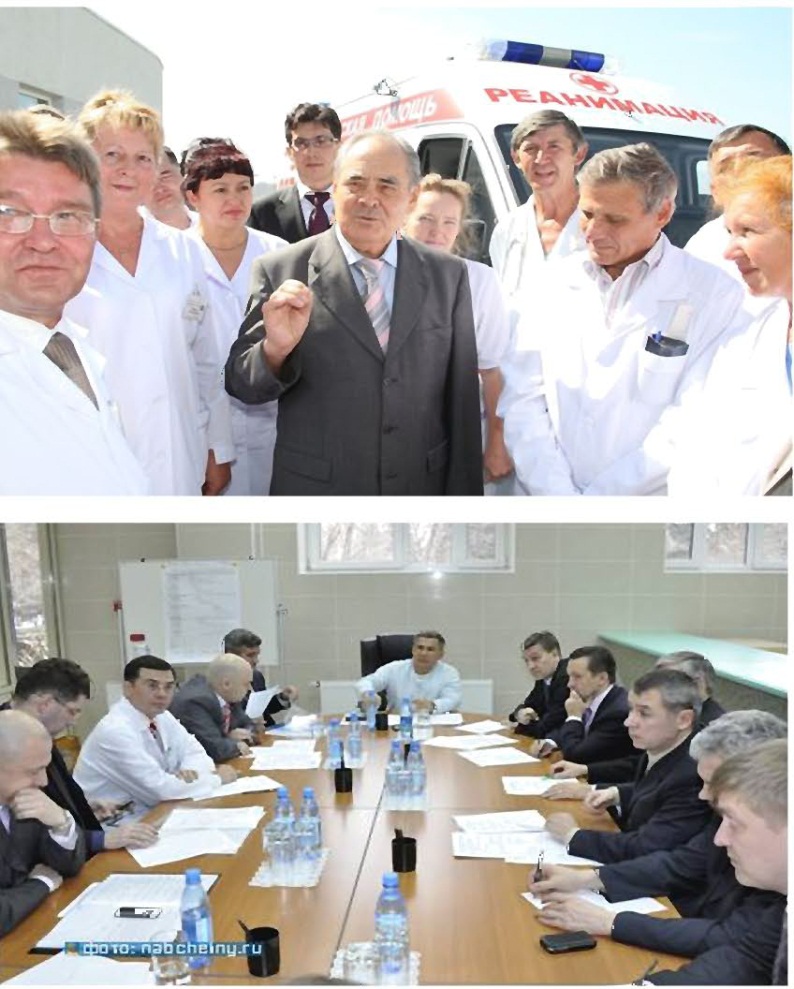 УВЕЛИЧЕНИЕ ПРОИЗВОДИТЕЛЬНОСТИ ТРУДА

КОМФОРТ ДЛЯ ПАЦИЕНТОВ И ИХ БЛИЗКИХ

СТАНДАРТЫ

СТРЕМЛЕНИЕ К ЛИДЕРСТВУ

АУТСОРСИНГ

ЭНЕРГОСБЕРЕГАЮЩИЕ ТЕХНОЛОГИИ
Декабрь 2010 – завершение модернизации
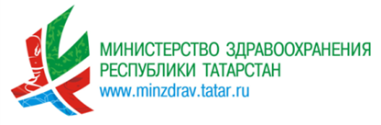 14
ОРГАНИЗАЦИЯ ТЕХНОЛОГИЧНОГО ПРИЕМНО-СОРТИРОВОЧНОГО ОТДЕЛЕНИЯ
Площадь приемного  отделения – 4.5 тыс. кв.м.                                                                Среднее число поступающих в день – 150 человек, в т.ч. около 10%  тяжелые.
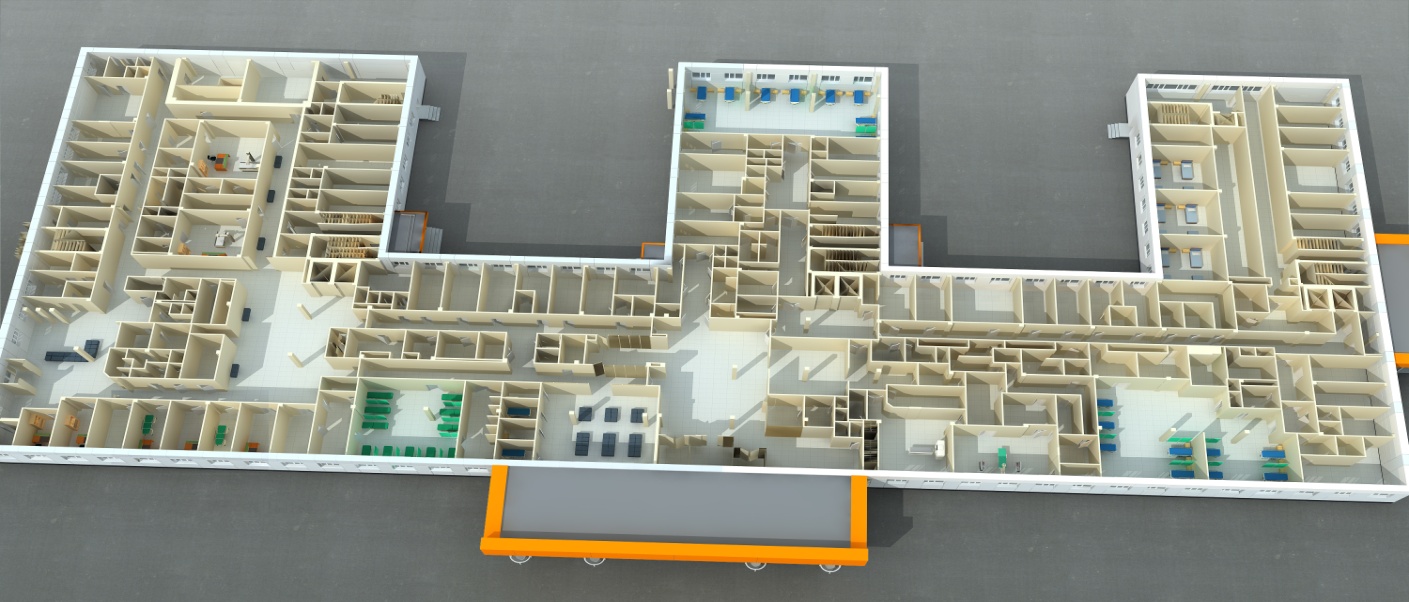 ЯМР
КТ
Ангио
Реанимация
УЗИ
Рентген
ФД
КТ
Операц.
Экстренные зоны
Плановые зоны
15
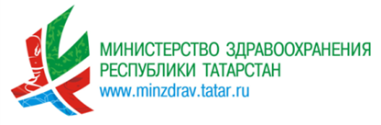 15
СОВРЕМЕННЫЙ ДИЗАЙН
БСМП г. НАБЕРЕЖНЫЕ ЧЕЛНЫ
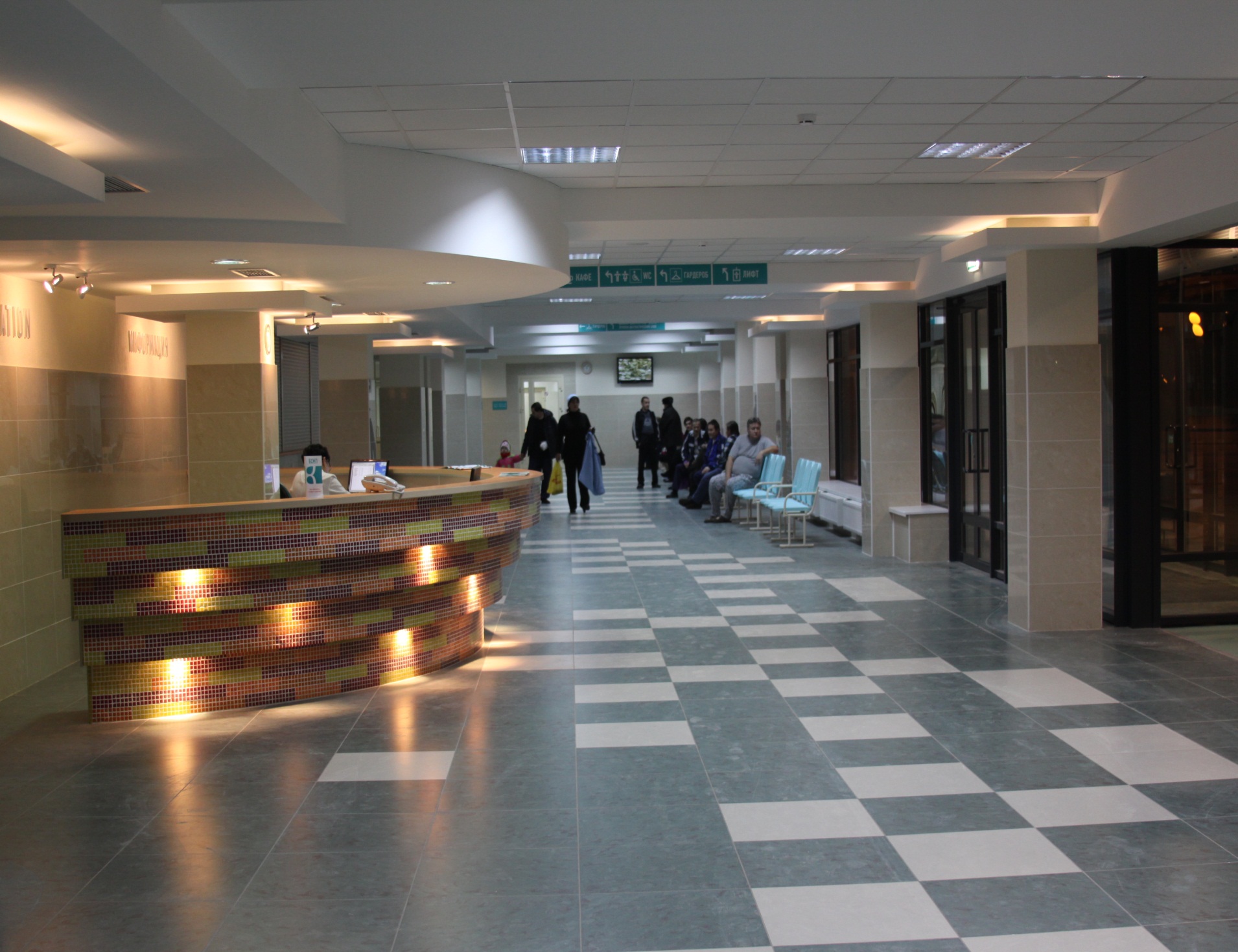 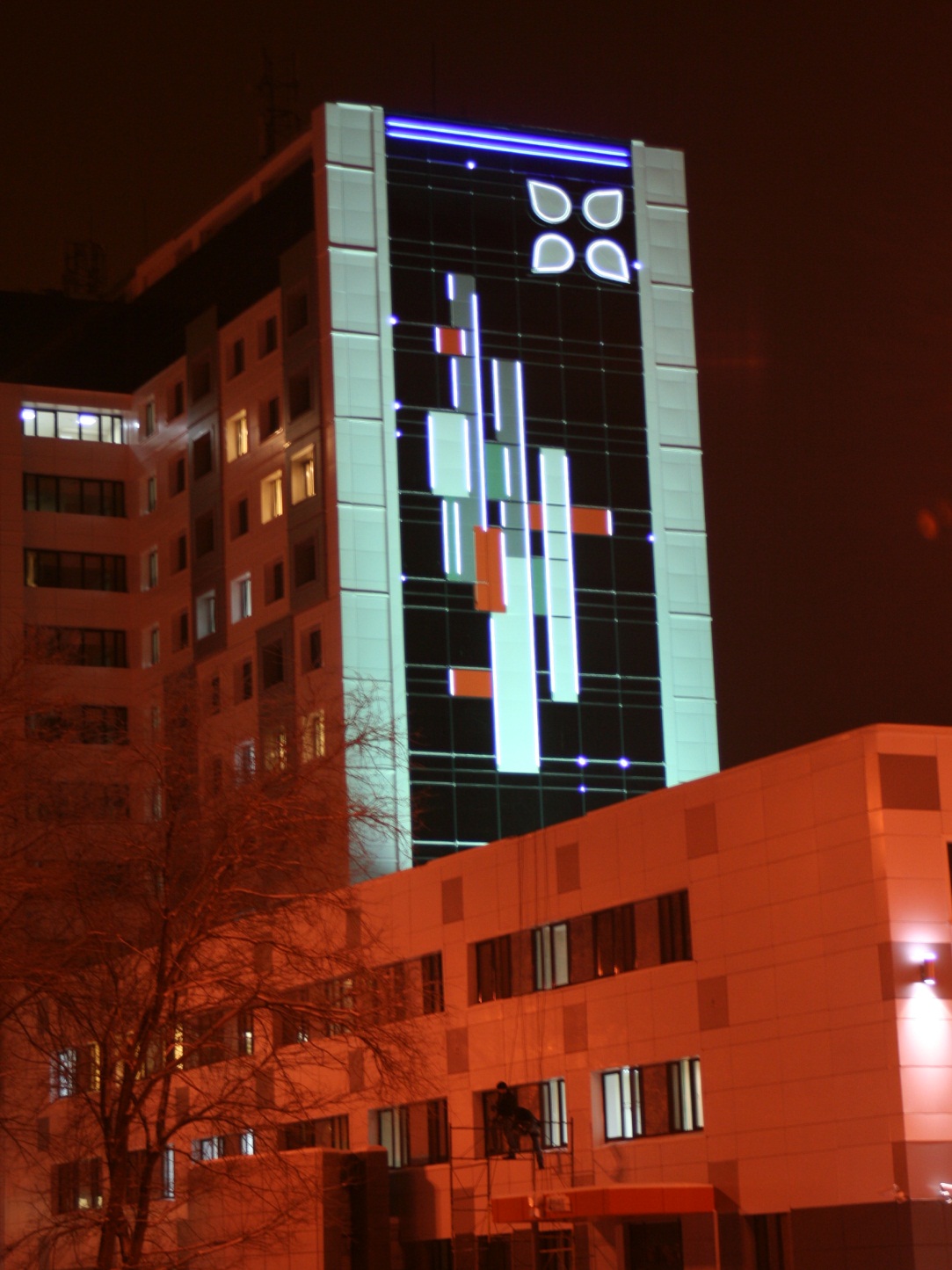 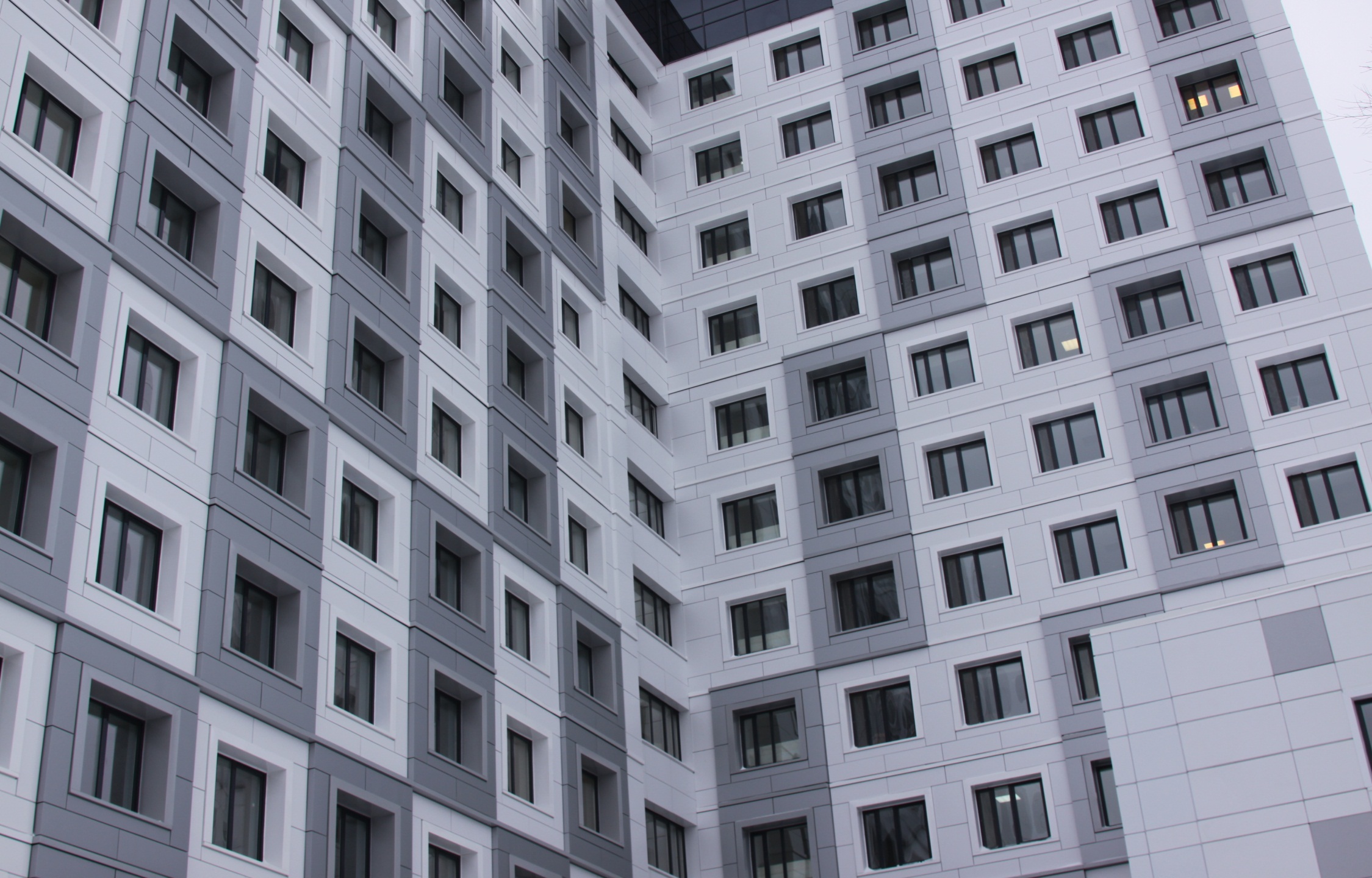 Сосудистый центр



Травм-центр I уровня



Кардиохирургический центр



Онкологический центр
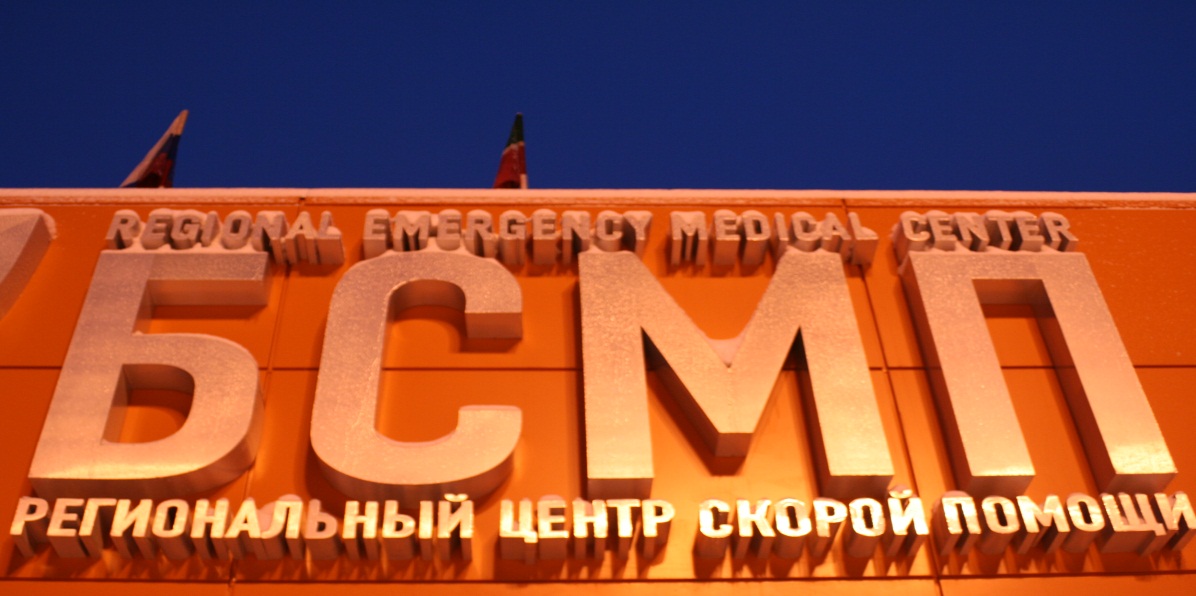 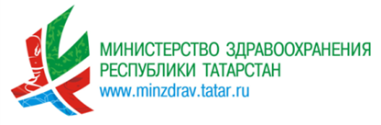 16
ВСЕ ДЛЯ ПАЦИЕНТА
БСМП г. НАБЕРЕЖНЫЕ ЧЕЛНЫ
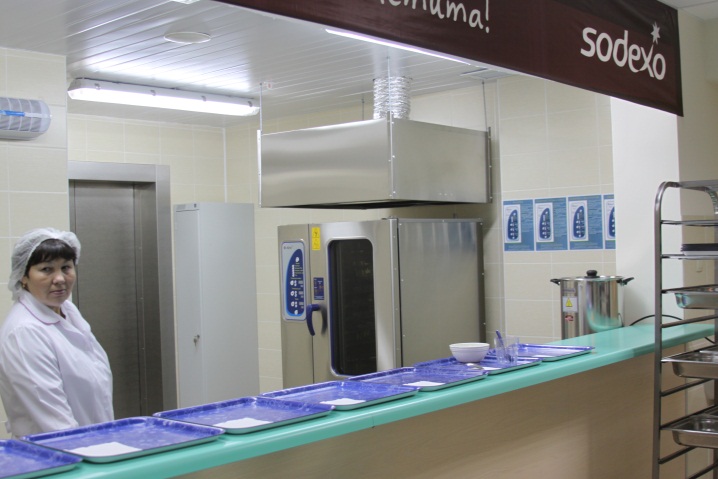 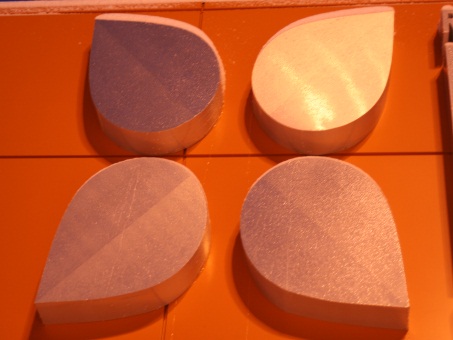 Питание

Комфортабельные палаты

Соблюдение высоких стандартов сервиса

Дисциплина и приветливость персонала

Удобная маршрутизация

Клининг
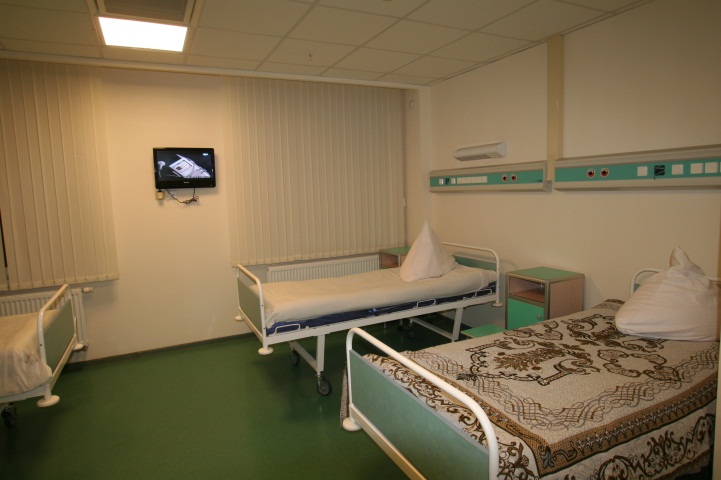 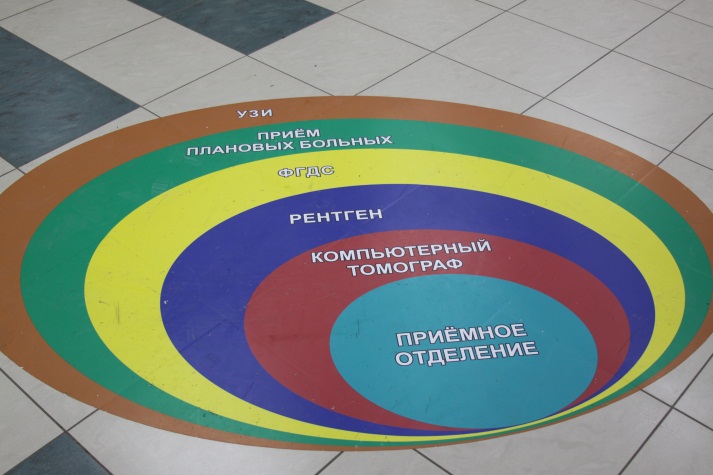 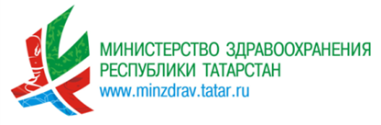 17
ПРОГНОЗНЫЕ ПОКАЗАТЕЛИ МЕДИЦИНСКОЙ РЕЗУЛЬТАТИВНОСТИ
Смертность в течение года с момента установления диагноза злокачественного новообразования (%)
Младенческая смертность, на 1000 родившихся живыми
РФ 7,5
Пятилетняя выживаемость больных со злокачественными новообразованиями с момента установления диагноза (%)
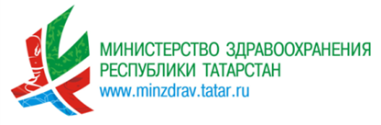 18
ПРОГНОЗНЫЕ ПОКАЗАТЕЛИ МЕДИЦИНСКОЙ ЭФФЕКТИВНОСТИ
Смертность населения в трудоспособном возрасте 
 на 100 тыс. населения
от болезней системы кровообращения
от новообразований
от внешних причин
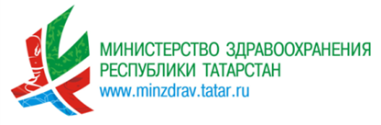 19
НОРМАТИВНО-ПРАВОВОЕ  ОБЕСПЕЧЕНИЕ РЕАЛИЗАЦИИ  ПРОГРАММЫ
Программа утверждена постановлением Кабинета Министров Республики Татарстан от 10.03.2011  №179, в  соответствии с которым  Минздрав РТ, Министерство строительства, архитектуры и ЖКХ РТ, Министерство информатизации и связи РТ и ГУ «Фонд обязательного медицинского страхования РТ» должны обеспечить реализацию мероприятий,  Минфин РТ – финансирование мероприятий Программы модернизации за счет средств бюджета Республики Татарстан.

Подписано трехстороннее Соглашение между Кабинетом Министров РТ, Минздравсоцразвития России,  ФФОМС о финансовом обеспечении Программы модернизации от 18.03.2011 № 390 в котором определены:
-условия реализации Программы модернизации;
-объемы средств на финансовое обеспечение Программы модернизации;
-график перечисления субсидии из ФФОМС в ТФОМС;
-график расходования средств в РТ;
-график перечисления иных межбюджетных трансфертов, предоставляемых из бюджета ТФОМС в бюджет РТ.
ПФО 651,1
РФ 639,0
РФ 188,9
ПФО  213,5
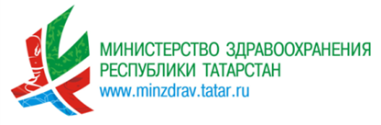 20
НОРМАТИВНО-ПРАВОВОЕ  ОБЕСПЕЧЕНИЕ РЕАЛИЗАЦИИ  ПРОГРАММЫ
Постановлением Кабинета Министров РТ
 от 31.03.2011 № 245
 «О мерах по реализации мероприятий программы «Модернизации здравоохранения РТ 
на 2011 – 2012 годы»   
определены:

  Порядок реализации мероприятий Программы и   расходования на территории Республики Татарстан  средств.
2.   Порядок сбора и обобщения информации.
ПФО 651,1
РФ 639,0
РФ 188,9
ПФО  213,5
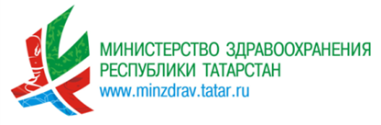 21
ДИСПЕТЧЕРСКИЙ ЦЕНТР МИНИСТЕРСТВА ЗДРАВООХРАНЕНИЯ РЕСПУБЛИКИ ТАТАРСТАН
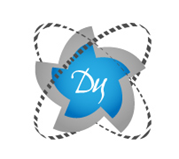 В помощь руководителю
Строительство, реконструкция, 
капитальный ремонт
РЕКОМЕНДУЕМОЕ ОСНАЩЕНИЕ ПАЛАТЫ
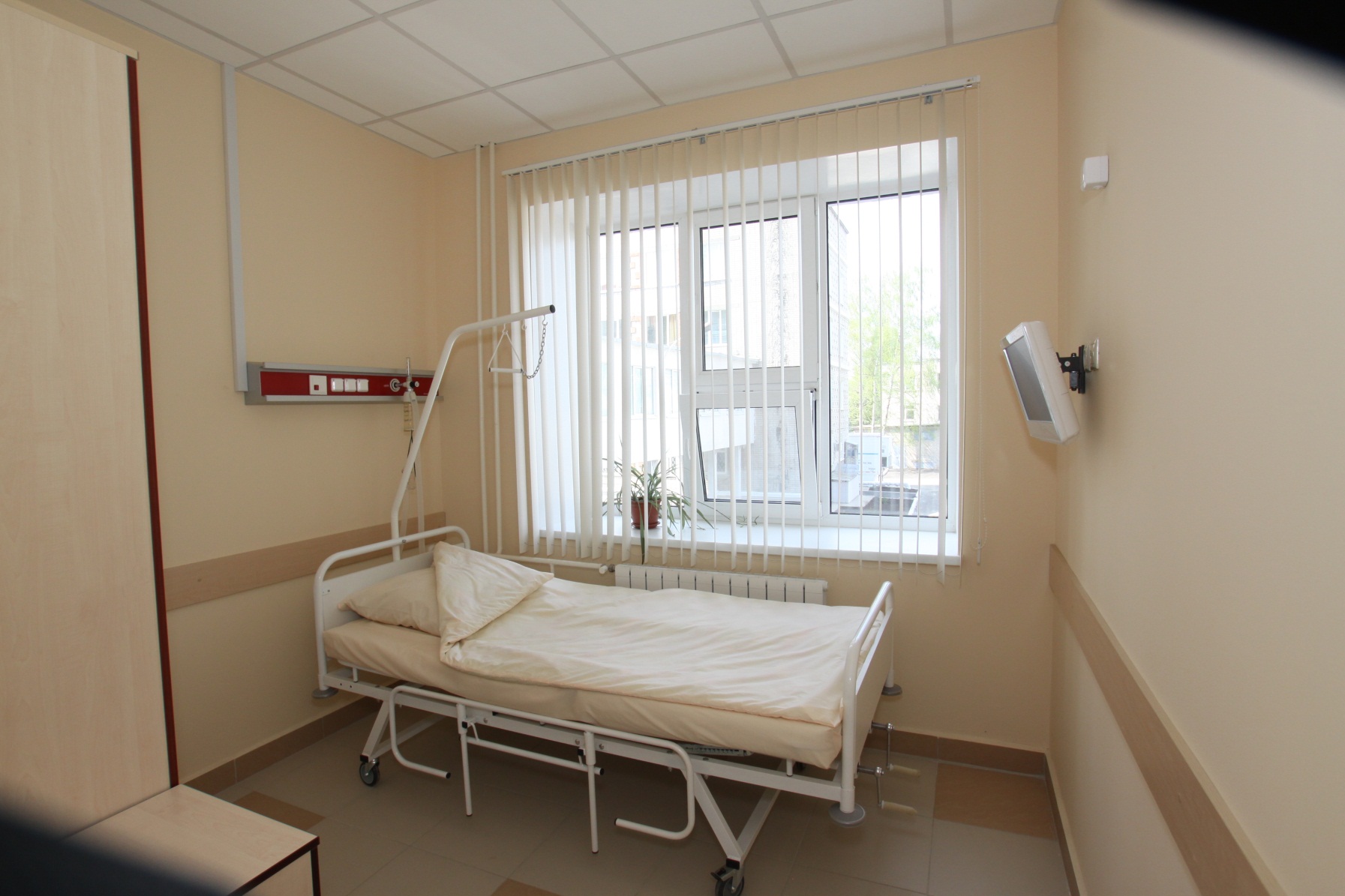 Рекомендуемый стандарт

Функциональная кровать
Палатная сигнализация
Консоль
Кислород
Достаточное количество эл. розеток
Тумбочка
Прикроватный столик
Шкаф или вешалка
Холодильник
Жалюзи на окна
Радио
Казанский госпиталь для ВОВ
Рекомендуемые дополнения

Телевизор, он же исполняет роль монитора для информации больным.
Компьютерная розетка или  wi-fi
Кресло для  дежурящих 
Телефон
Кондиционер
ПРИМЕР ОРГАНИЗАЦИИ САНИТАРНОЙ 
ПАЛАТНОЙ КОМНАТЫ
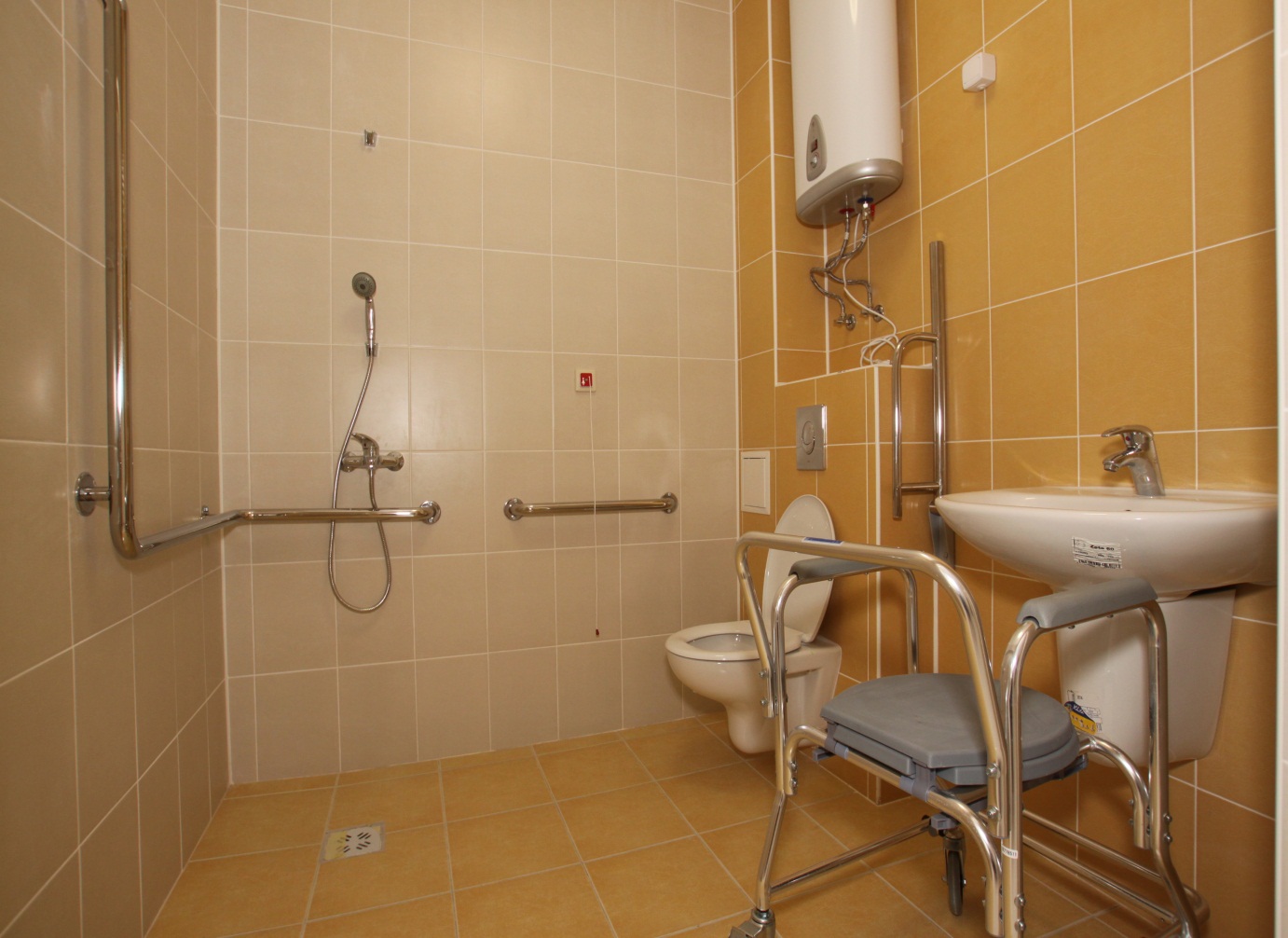 Один из важнейших  разделов работы по профилактике внутрибольничных  осложнений – соблюдение личной гигиены пациентов.
Обогреватель воды
Поручни
Кнопка вызова со шнурком
Душ
Оснащение и организация  санитарной комнаты выполняется с учетом пользования людьми с ограниченными возможностями. Воспользоваться душем, унитазом и раковиной  можно не вставая со  специального кресла. 
В санитарной комнате должна быть предусмотрена кнопка вызова персонала, оснащенная специальным шнурком.
Легкий уклон пола в сторону трапа обеспечивает сток воды со всех участков санитарной комнаты.
В санитарной комнате предусмотрен нагреватель на случай отключения горячей воды.
Раковина
Унитаз
Трап
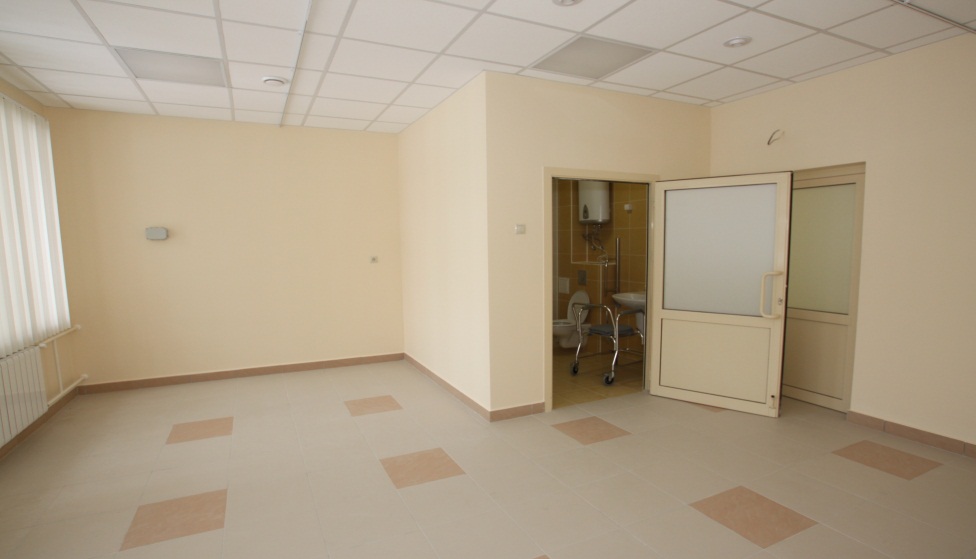 Санитарная комната в составе  палаты
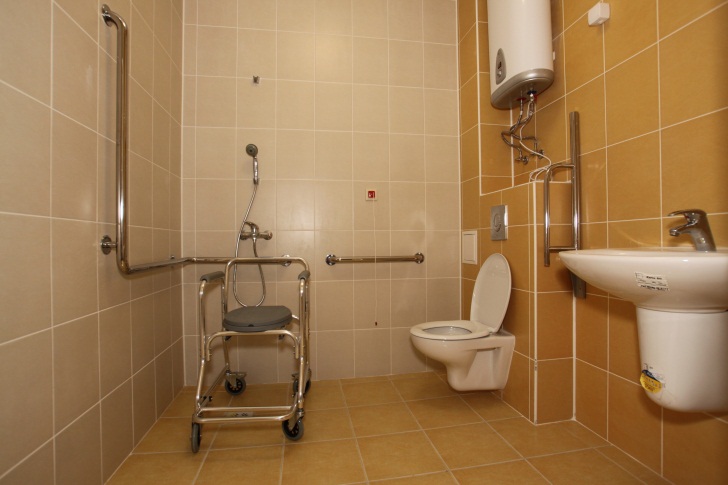 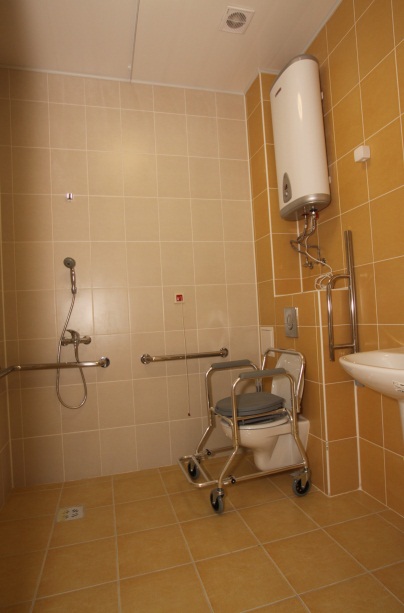 Пример: Казанский госпиталь ВОВ
УЧРЕЖДЕНИЯ ВКЛЮЧЕННЫЕ В 
ПРОГРАММУ 2011 ГОДА
Республиканская клиническая больница;
Детская республиканская клиническая больница;
Городская клиническая больница № 7;
Больница скорой медицинской помощи г.Набережные Челны;
Закамская детская больница с перинатальным центром г.Набережные Челны;
Альметьевский родильный дом;
ПФО 651,1
РФ 639,0
РФ 188,9
ПФО  213,5
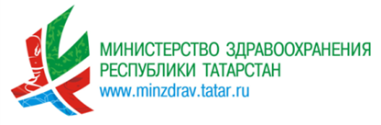 25
УЧРЕЖДЕНИЯ ВКЛЮЧЕННЫЕ В 
ПРОГРАММУ 2011 ГОДА
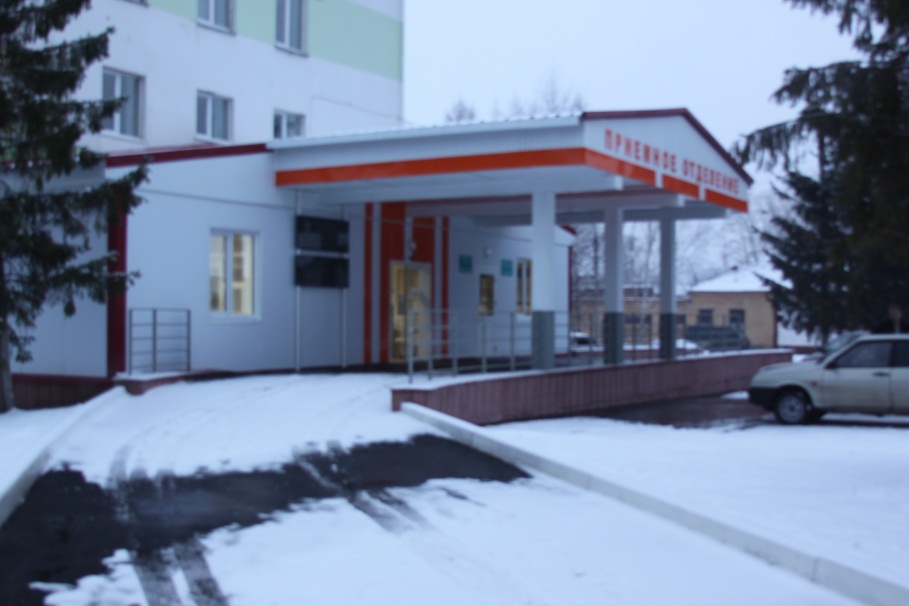 Альметьевская ЦРБ;
Лениногорская ЦРБ;
Елабужская ЦРБ;
Зеленодольская ЦРБ;
Агрызская ЦРБ;
Азнакаевская ЦРБ;
Нурлатская ЦРБ;
Заинская ЦРБ;
Балтасинская ЦРБ;
Сабинская ЦРБ;
Дрожжановская ЦРБ;
Алексеевская ЦРБ.
ПФО 651,1
РФ 639,0
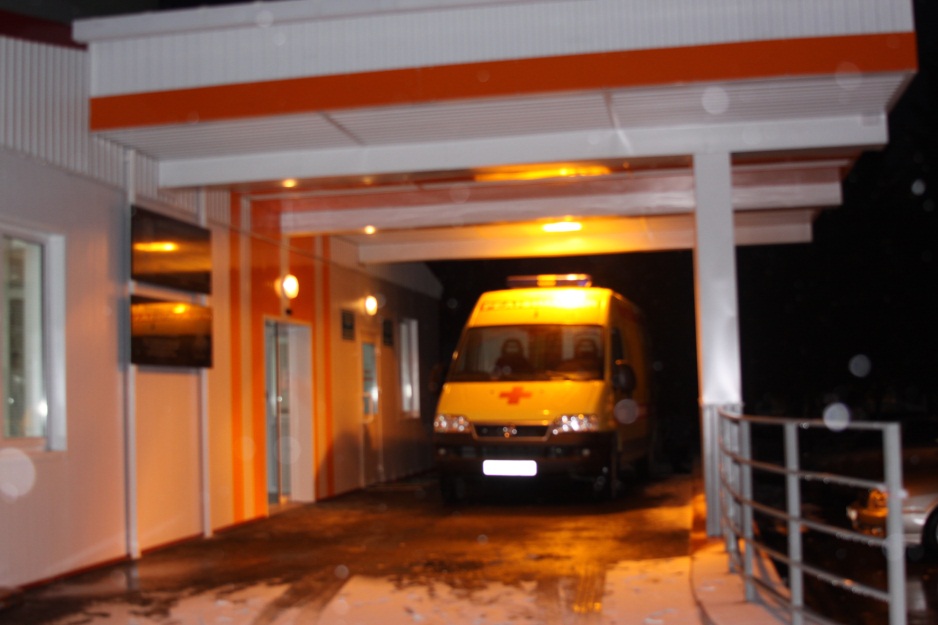 РФ 188,9
ПФО  213,5
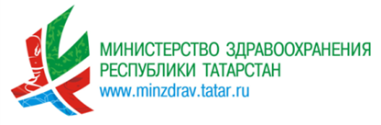 26
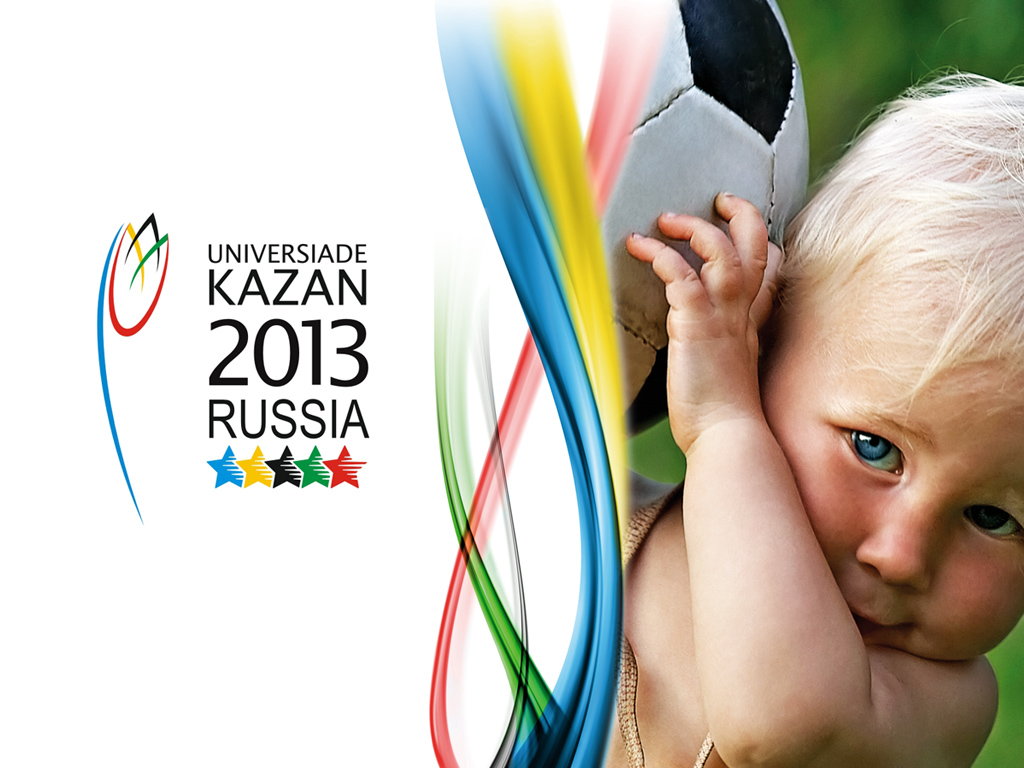